Bulletins de sécurité MicrosoftJuillet 2009
Jérôme LeseinneCSS Security EMEA 

Mathieu Malaise
Direction technique et sécurité
Bienvenue !
Présentation des bulletins de juillet
Nouveaux Bulletins de sécurité
Nouveaux Avis de sécurité
Mises à jour non relatives à la sécurité
Informations connexes :
Microsoft® Windows® Malicious Software* Removal Tool
Autres informations
Ressources
Questions - Réponses : Envoyez dès maintenant !
* Malicious software (logiciel malveillant)
Questions - Réponses
À tout moment pendant la présentation, posez vos questions :
1. Ouvrez l’interface Questions-réponses en cliquant sur le menu Q&R :
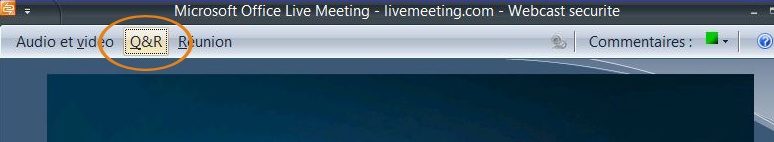 2. Précisez le numéro du Bulletin, entrez votre question et cliquez sur « Poser une question » :
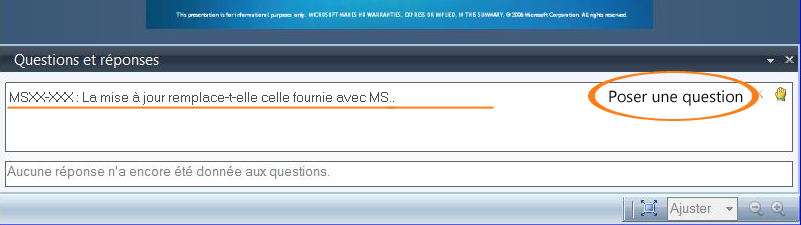 Indices de gravité cumulée et Indices d'exploitabilité
MS09-028 : Introduction et indices de gravité
*La mise à jour pour DirectX 9.0 s'applique également à DirectX 9.0a, DirectX 9.0b et DirectX 9.0c.
MS09-028 : Des vulnérabilités dans Microsoft DirectShow pourraient permettre l'exécution de code à distance (971633) - Critique
MS09-029 : Introduction et indices de gravité
*Installation Server Core de Windows Server 2008 non concernée
MS09-029 : Des vulnérabilités dans le moteur de polices Embedded OpenType pourraient permettre l'exécution de code à distance (961371) - Critique
MS09-030 : Introduction et indices de gravité
MS09-030 : Une vulnérabilité dans Microsoft Office Publisher pourrait permettre l’exécution de code à distance (969516) - Important
MS09-031 : Introduction et indices de gravité
MS09-031 : Une vulnérabilité dans Microsoft ISA Server 2006 pourrait entraîner une élévation de privilèges (970953) - Important
MS09-032 : Introduction
*Installation Server Core de Windows Server 2008 non concernée.
MS09-032 : Indices de gravité
*Installation Server Core de Windows Server 2008 non concernée.

**Mesure de défense en profondeur
MS09-032 : Mise à jour de sécurité cumulative pour les kill bits ActiveX (973346) - Critique
MS09-033 : Introduction et indices de gravité
MS09-033 : Une vulnérabilité dans Virtual PC et Virtual Server pourrait permettre une élévation de privilèges (969856) - Important
Détection et déploiement
SMS SUSFP prend uniquement en charge Windows 2000 SP4, Windows XP SP2 et SP3, Windows Server 2003 SP1 et SP2.
Windows Update prend uniquement en charge les packages de sécurité Windows natifs. 
SMS SUSFP ne prend pas en charge DirectX.
Informations de mise à jour (suite)
Juin 2009 - Mises à jour non relatives à la sécurité
Avis de sécurité Microsoft (973472) - Vulnérabilité dans Microsoft Office Web Components
Consultez l'Article 973471 de la Base de connaissances pour obtenir une solution.
Concerne Office XP, 2003, ISA Server (2004/2006) et Office Small Business Accounting 2006. 
Ce problème ne concerne pas Office 2007 SP1/SP2 sur Windows Vista et Windows Server 2008. 
Sur Windows Server 2003 et Windows Server 2008, la Configuration de sécurité améliorée d'Internet Explorer aide à réduire ce risque en modifiant de nombreux paramètres liés à la sécurité. 
Impact de cette solution de contournement : Il n'y a pas d'impact tant que l'objet n'est pas prévu pour une utilisation dans Internet Explorer, Office, ou toute application respectant les kill bits.
Windows Malicious Software Removal Tool
Ajoute la possibilité de supprimer :
W32/FakeSpypro 
Disponible en tant que mise à jour prioritaire sous Windows Update et Microsoft Update
Disponible par WSUS 3.0
Disponible en téléchargement à l'adresse suivante : http://www.microsoft.com/france/securite/malwareremove
Arrêt d'Office Update
À partir du 1er août 2009, Microsoft arrêtera le support d'Office Update et de l'Outil d'inventaire des mises à jour Office. 
Pour continuer à recevoir les mises à jour de sécurité pour les produits Microsoft Office, utilisez Microsoft Update (https://update.microsoft.com) 
Pour plus d'informations, consultez le Forum aux questions (http://office.microsoft.com/downloads/FX010402221033)
Ressources
Synthèse des Bulletins de sécuritéhttp://www.microsoft.com/france/technet/security/bulletin/ms09-jul.mspx

Bulletins de sécuritéhttp://www.microsoft.com/france/technet/security/bulletin
Webcast des Bulletins de sécuritéhttp://www.microsoft.com/france/technet/security/bulletin/webcasts.mspx

Avis de sécuritéhttp://www.microsoft.com/france/technet/security/advisory

Abonnez-vous à la synthèse des Bulletins de sécurité (en français)http://www.microsoft.com/france/securite/newsletters.mspx

Blog du MSRC (Microsoft Security Response Center)http://blogs.technet.com/msrc

Microsoft France sécurité http://www.microsoft.com/france/securite 
TechNet sécuritéhttp://www.microsoft.com/france/technet/security
Informations légales
L’OBJET DU PRESENT DOCUMENT EST DE VOUS FOURNIR L’INFORMATION QUE VOUS AVEZ DEMANDEE CONCERNANT LA SECURITE. GENERALEMENT, L’INFORMATION PROVOQUE UNE PRISE DE CONSCIENCE AUTOUR DE LA SECURITE ET IDENTIFIE LE PERSONNEL, LES PROCEDES, RESSOURCES ET TECHNOLOGIES QUI SONT DESTINES A PROMOUVOIR DE BONNES REGLES DE SECURITE DANS VOTRE ORGANISATION. LES VIRUS ET AUTRES TECHNOLOGIES NUISIBLES DESTINES A ATTAQUER VOTRE ENVIRONNEMENT INFORMATIQUE CHANGENT CONTINUELLEMENT AFIN DE CONTOURNER LES MESURES DE SECURITE EXISTANTES. DES LORS, MAINTENIR UN ENVIRONNEMENT INFORMATIQUE FIABLE EST UN PROCESSUS CONTINU QUI EXIGE QUE VOUS MAINTENIEZ UN PERSONNEL, DES PROCEDES, RESSOURCES ET TECHNOLOGIES ADEQUATS AFIN DE VOUS PROTEGER CONTRE TOUTE ATTEINTE A LA SECURITE. AUCUNE DISPOSITION CONTENUE DANS LES PRESENTES NE DOIT ETRE INTERPRETEE OU CONSIDEREE COMME UNE CERTIFICATION, UNE GARANTIE OU TOUTE AUTRE FORME DE VALIDATION QUE VOTRE ENVIRONNEMENT INFORMATIQUE EST ET DEMEURERA PROTEGE CONTRE DES ATTEINTES A LA SECURITE ET NOUS N’ASSUMONS AUCUNE RESPONSABILITE POUR TOUTE ATTEINTE A LA SECURITE OU TOUT DOMMAGE OU PERTE SUBSEQUENT. 
TOUTES COMMUNICATIONS OU TRANSMISSIONS D’INFORMATION QUI VOUS SONT ADRESSEES AU SUJET DE MICROSOFT ET CONCERNANT LA SECURITE INCLUANT NOTAMMENT TOUTES SUGGESTIONS, ANALYSES, OU COMMENTAIRES QUI VOUS SONT FOURNIS DURANT UNE ANALYSE RELATIVE A LA SECURITE OU TOUTE AUTRE INFORMATION PASSEE, PRESENTE OU FUTURE RELATIVE NOTAMMENT AUX TESTS DE SECURITE, EVALUATIONS, DISPONIBILITES, HORAIRES OU OBJECTIFS (CI-APRES COLLECTIVEMENT DENOMMES « INFORMATIONS SUR LA SECURITE »), SONT FOURNIS CONFORMEMENT AUX CONDITIONS DU CONTRAT DE SERVICE EXISTANT ENTRE VOUS ET MICROSOFT ET UNIQUEMENT AFIN DE VOUS PERMETTRE DE VOUS ORGANISER FACE A D’EVENTUELS PROBLEMES DE SECURITE. TOUTES LES INFORMATIONS SUR LA SECURITE CONTIENNENT TOUTES LES DONNEES QUI NOUS SONT ACTUELLEMENT ACCESSIBLES MAIS QUI SONT SUSCEPTIBLES DE CHANGER EN RAISON DU CHANGEMENT CONSTANT DE CES DONNEES SANS QUE MICROSOFT VOUS AIT PREALABLEMENT INFORME DE CES CHANGEMENTS. NOUS VOUS RECOMMANDONS DONC DE VERIFIER REGULIEREMENT AUPRES DE NOUS ET SUR LE SITE INTERNET DE SECURITE SITUE A L’ADRESSE SUIVANTE WWW.MICROSOFT.COM/SECURITY SI LES INFORMATIONS QUE NOUS VOUS AVONS FOURNIES FONT L’OBJET DE MISES A JOUR. VEUILLEZ NOUS CONTACTER SI VOUS AVEZ D’AUTRES QUESTIONS CONCERNANT DES PROBLEMES DE SECURITE OU SI VOUS AVEZ BESOIN D’UNE MISE A JOUR DES INFORMATIONS QUE NOUS VOUS AVONS FOURNIES.